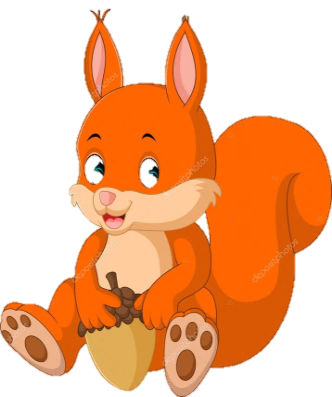 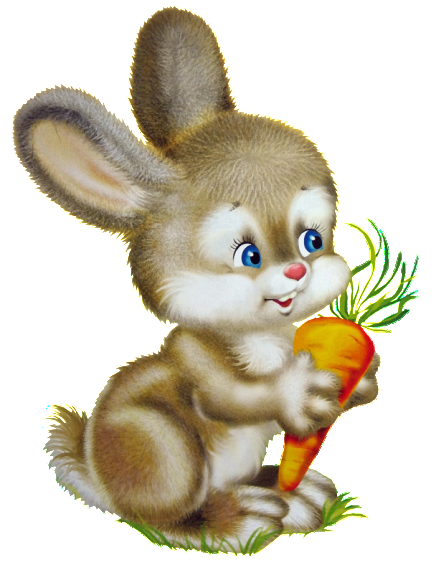 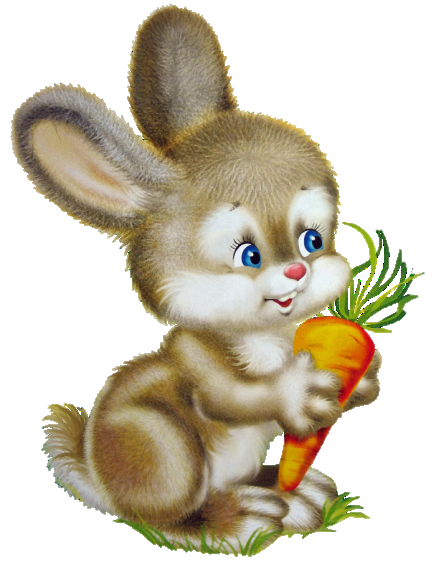 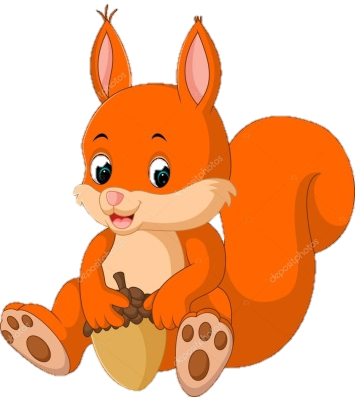 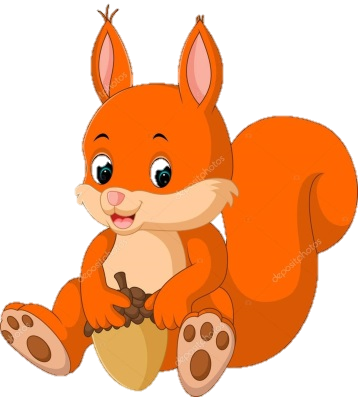 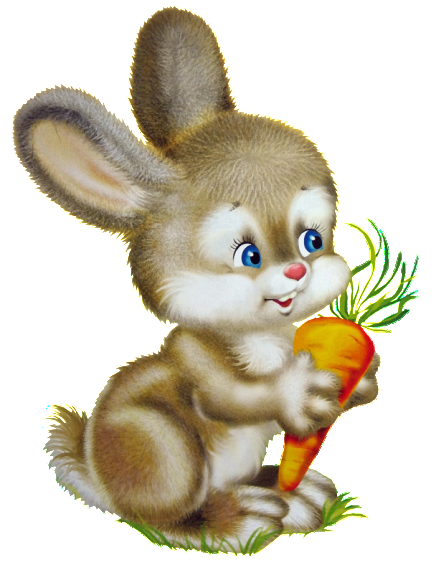 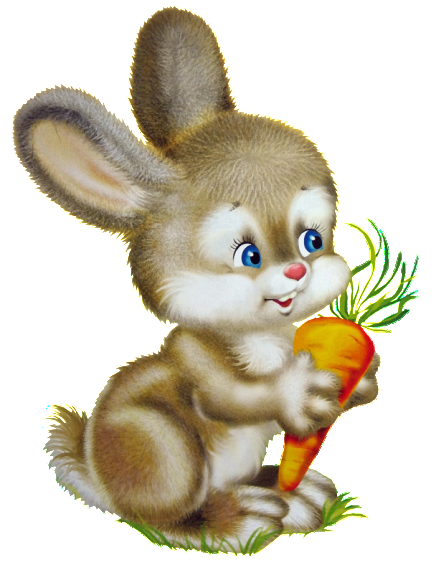 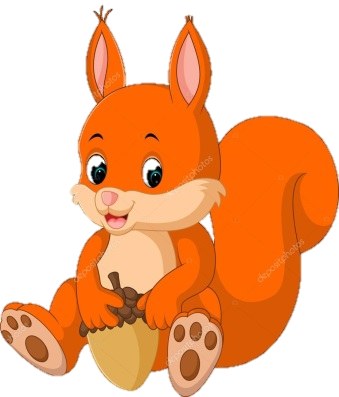 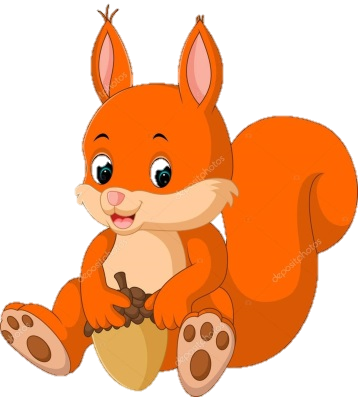 =
<
>
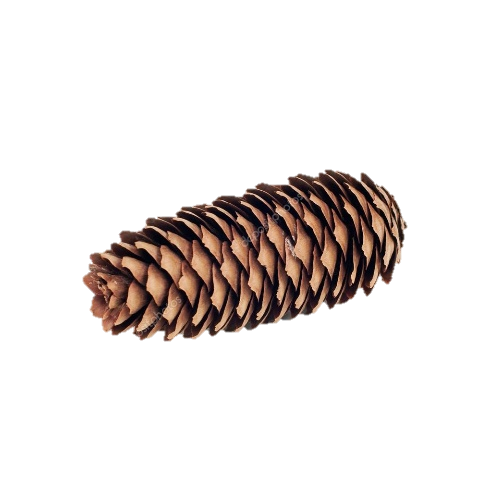 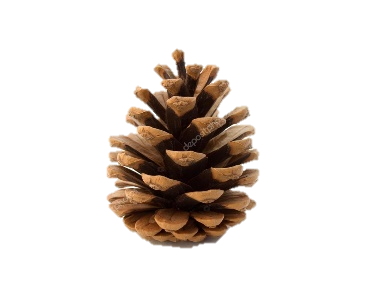 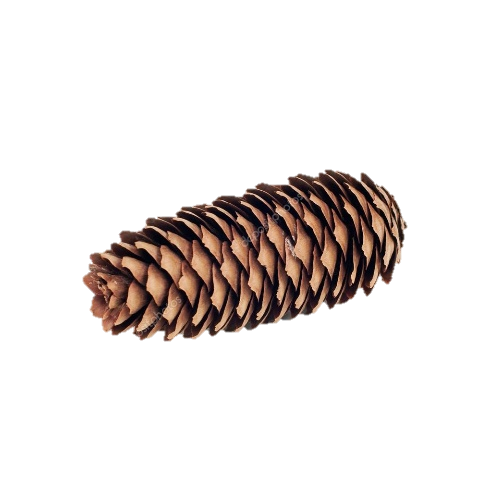 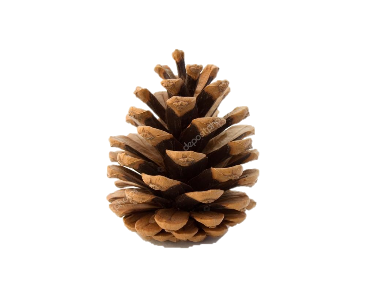 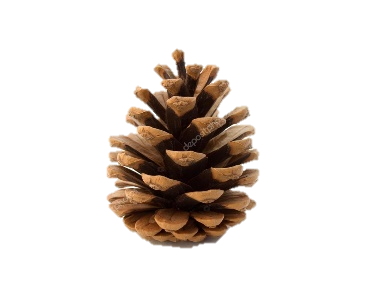 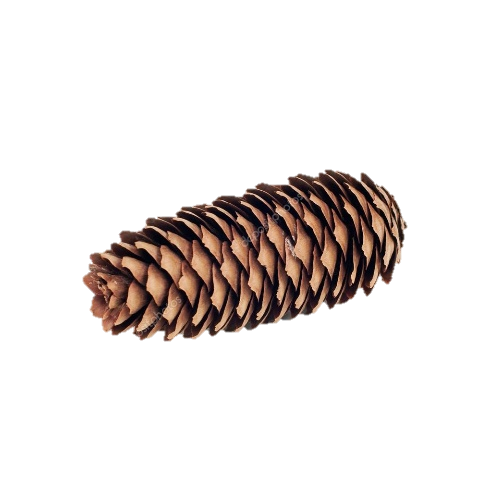 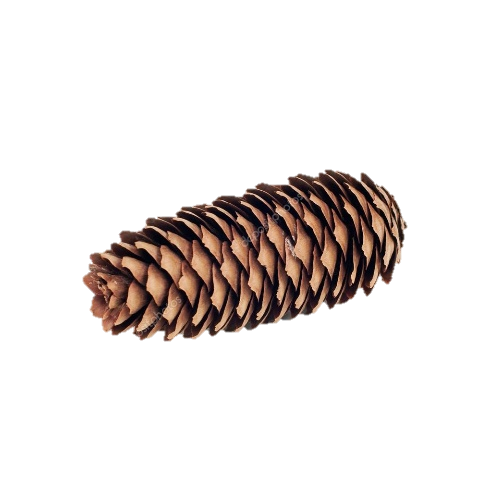 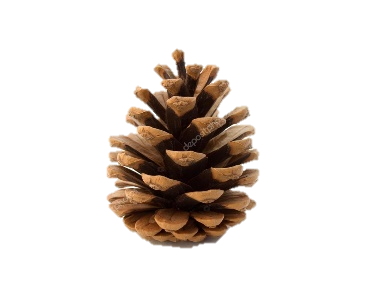 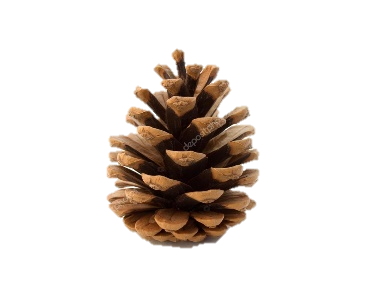 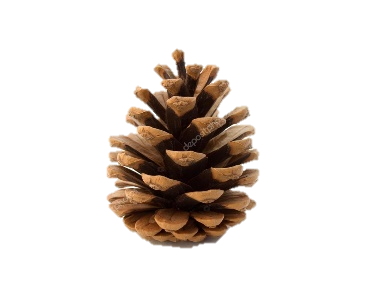 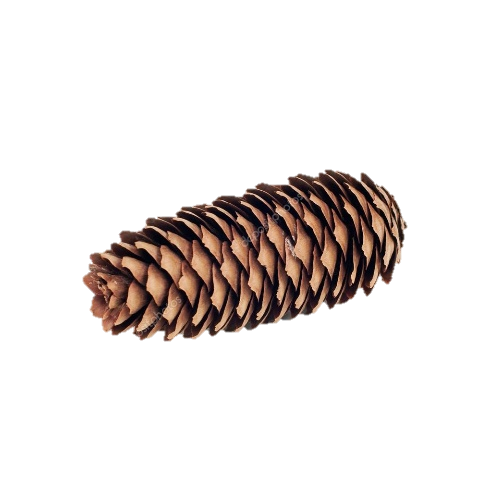 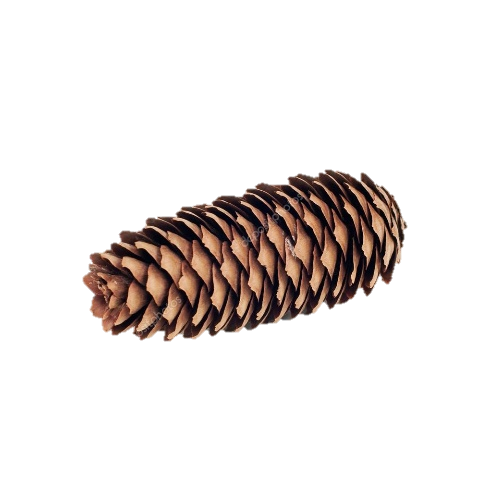 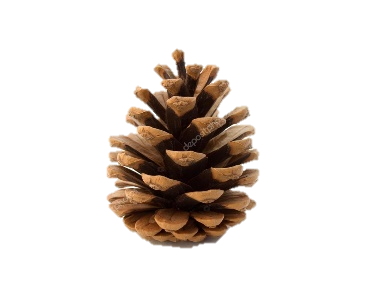 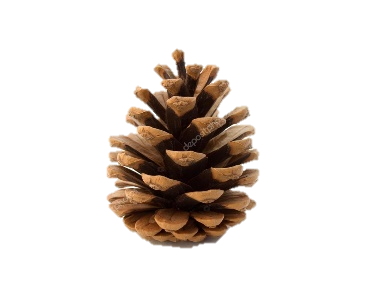 <
>
=
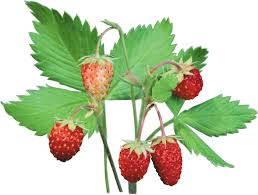 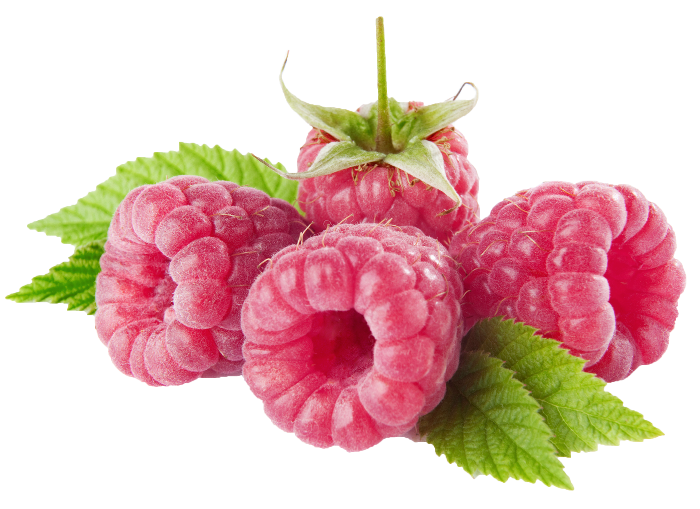 =
<
>